فصل سوم
پروتکل طرح پیشنهادی
مقدمه
کارهای مرتبط
پروتکل پیشنهادی
آنالیز عملکرد
نتیجه گیری
پیشنهادات
8/35
مسئله امنیتی پایه هندآف، عدم تصدیق موثر گره های موبایل و همچنین حفاظت امنیتی از سیگنالهای هنداور می باشد. در این مقاله، ثبت یا رجیستری جدید هندآف سری را پیشنهاد می کنیم که براساس حفاظت IPSec عمل می کند. ایده پایه اش استفاده از پروتکل IKEv2 برای دستیابی به تصدیق اولیه گره های موبایل در فرایند هندآف سریع بوده و ازمجمع امنیتی (SA) تولیشده توسط IKEv2 نیز برای حفاظت از علامتدهی هند اور استفاده می شود. در شکل 1 روش ثبت در روش هنداور را نشان می دهیم.
مقدمه
کارهای مرتبط
پروتکل پیشنهادی
آنالیز عملکرد
نتیجه گیری
پیشنهادات
9/35
شکل 1. روش هنداور
مقدمه
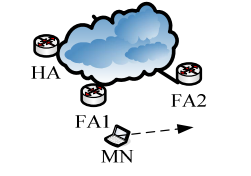 کارهای مرتبط
پروتکل پیشنهادی
آنالیز عملکرد
نتیجه گیری
پیشنهادات
10/35
سناریو به شرح ذیل می باشد: دو شبکه خارجی وجود دارد، گره ثابت محلی FA1 عامل خارجی MN در شبکه خارجی 1 می باشد و FA2 عامل MN در لینک 2 می باشد. زمانی که MN به شبکه خارجی 2 می رود، برای دستیابی به هند اور امنیتی باید دو پیش نیاز تامین گردد، یکی آن است که تونل بین FA1 و FA2 باید وجود داشته باشد و دیگری آن است که از حفاظت IPSec بین MN و FA1 در حوزه FA1 استفاده شده است. به علاوه، کل علامت دهی بایستی از طریق رمزگذاری منتقل شود. شکل 2 مراحل کار را نشان داده و فرایندهای اجرایی خاص به شرح ذیل می باشند.
مقدمه
کارهای مرتبط
پروتکل پیشنهادی
آنالیز عملکرد
نتیجه گیری
پیشنهادات
11/35